FirstLink Perspective
The People Side of the ctcLink Project
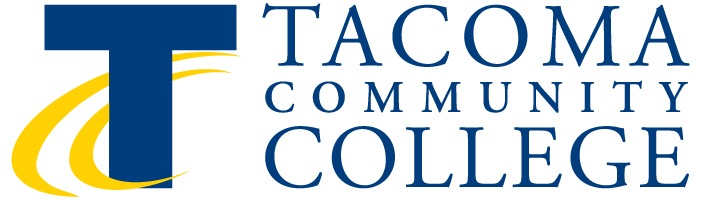 Project Structure: Pillar Leads
Campus Solutions - Registrar
Financial Aid - Financial Aid Director
Finance - Director of Financial Services
Human Capital Management - HR Director
Communication
Kickoff video - http://bit.ly/1aZPCLH
Video Blog - http://ctclink.tacomacc.edu
Weekly Status Report for Executive Staff
Regular Meetings with SME Groups
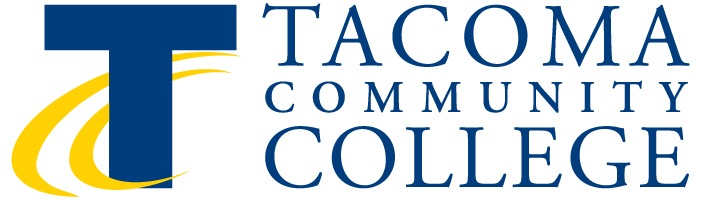 Organizational Change Management
Business Process Diagram Analysis
Learning Communities
Front-Line and Management Groups
Issues shared between groups to assist in problem-solving
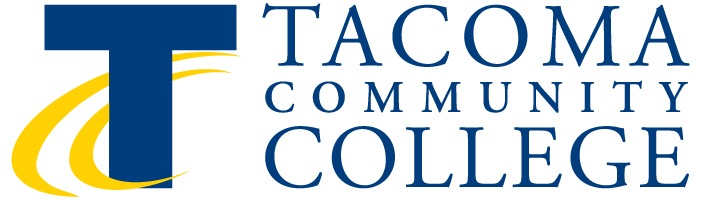 [Speaker Notes: See processes of change rather than snapshots in the implementation of PeopleSoft.
Construct reciprocity networks to uncover new ideas, resources and business process that were previously unknown.
Develop a systems perspective that models that there are multiple levels of explanation in any complex situation to move beyond event thinking to generative organizational learning
Identify where leverage lies and where small changes requiring minimal effort will lead to lasting improvement]
Preparing Faculty and Students
Professional Development Day Presentation from ctcLink Staff
Create Catalog of “How To” Videos
Student Self-Service and Faculty Center Training for Campus Support Staff
Go Live Communication Strategy
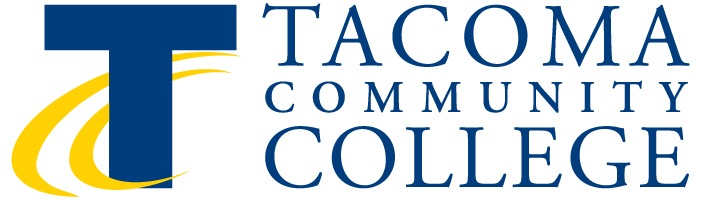 Staff Impact
Stress Levels Rising
Timeline Compression
Limited System Access for Reviewing Business Processes
Concern Around Post-Go Live Workload
Backfill
Faculty Shock
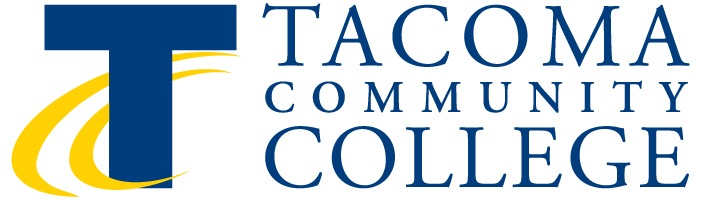 Questions?
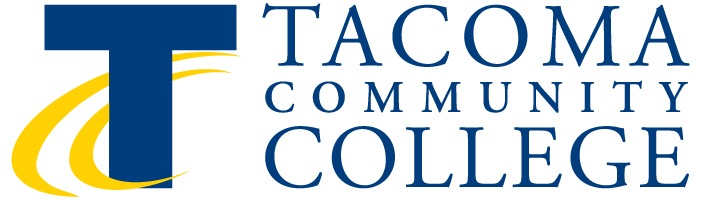